TERCER GRADO - QUINTO GRADO | INTEGRIDAD
CITAS DE EJEMPLO SOBRE INTEGRIDAD
“La integridad verdadera es hacer lo correcto, sabiendo que nadie va a saber si lo hiciste o no”. 
“La integridad consta de elegir tus pensamientos y acciones en base a valores y no a un beneficio personal”. 
“A quien no diga la verdad en asuntos pequeños no se le pueden confiar asuntos importantes”. 
“Siempre es el momento adecuado para hacer lo correcto”. 
“Integridad es hacer lo correcto incluso cuando nadie te ve”. 
“La sabiduría está en conocer el camino correcto que hay que tomar... la integridad es tomar ese camino”. 
“No es lo que profesamos en público, sino dónde caminamos y lo que practicamos en secreto lo que nos da integridad”.
“Ser honesto no puede hacerte conseguir un montón de amigos, pero siempre te hace obtener los correctos”.
© 2022 OVERCOMING OBSTACLES
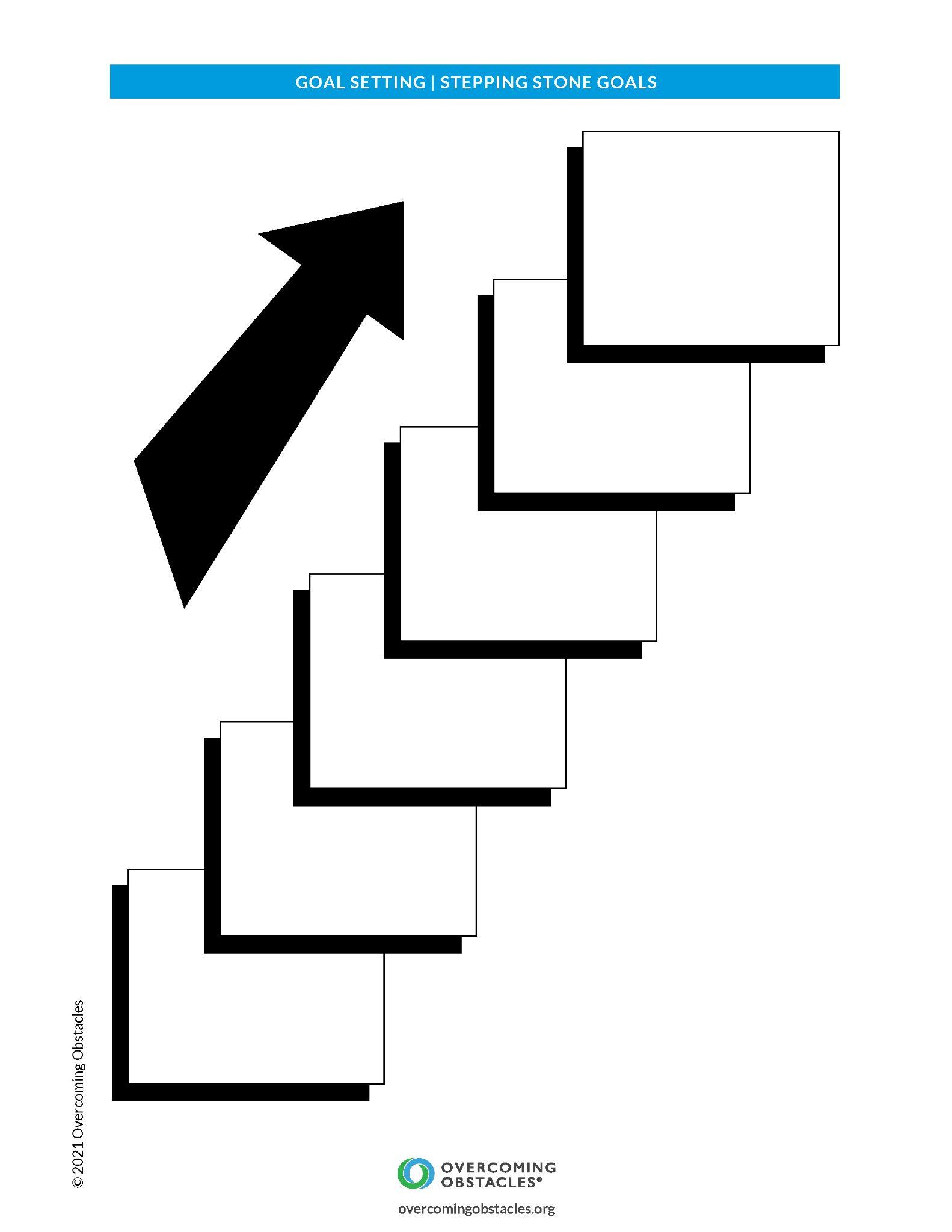